3° trimestre 2021
Lição 05
De acordo com o Texto-Chave, o que a mulher  respondeu para justificar seu pedido a Jesus?
“A salvação também é para  os gentios”
“Os cachorrinhos comem das  migalhas”
“Tenha misericórdia da minha filha,
Senhor!”
“Os judeus precisam ser mais justos”
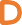 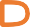 O que os discípulos sugeriram que Jesus  fizesse em relação à mulher estrangeira?
Que Ele realizasse logo o milagre
Que Ele a ignorasse
Que Ele solicitasse a presença da  filha dela
Que Ele a mandasse embora
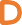 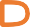 Que prova, mencionada na lição, a mulher deu  de que ela reconhecia Jesus como o Messias?
Ela não se importou com a atitude  dos discípulos
Ela exigiu a cura de sua filha
Ela andou uma grande distância até
Ele
Ela O chamou de “Filho de Davi”
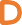 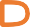 No que se baseava a religião fenícia?
Na lei judaica
Nos fenômenos e poder da  natureza
Nos escritos de Maomé
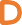 No Talmude
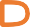 Que duas palavras a lição de quinta  apresentou como sendo comuns em nossos  dias, mas muitas vezes mal aplicadas?
Preconceito e intolerância
Misoginia e estrangeirismo
Autoconfiança e fé
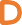 Xenofobia e tolerância
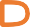 O que foi mencionado na seção “Além do
Estudo” como empecilho para a pessoa não
participar da promessa de Cristo?
A religião que professa
A má compreensão do evangelho
O lugar onde nasceu
Sua escolha individual
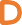 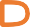 Que cidades, com seus templos pagãos, Jesus  avistou depois de chegar à fronteira com a  Fenícia?
Éfeso e Tiatira
Sardes e Macedônia
Tiro e Sidom
Esmirna e Pérgamo
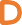 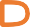 O que a mulher enxergou na comparação feita  por Jesus?
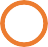 Uma oportunidade para provar sua
fé
Compaixão
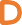 Advertência
Preconceito
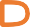 Além de recompensar a fé do centurião de  Cafarnaum, que outra prova Jesus tinha dado  de que não compartilhava da intolerância dos  judeus?
Ele repreendeu os fariseus e mestres  da lei
Ele pregou para o povo de  Sicar
Ele ensinou aos discípulos como tratar os
pagãos
Ele ordenou amar os estrangeiros
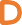 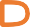 O que esta história revelou que Deus  aborrece?
O exclusivismo de alguns religiosos
Os desobedientes e irreverentes
As castas
O desprezo por Sua lei
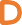 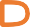